Expectations of Statutory Central Auditors from Branch Auditors
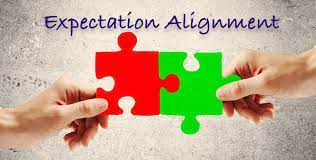 SA 600 Using the Work of Another Auditor
Co-ordination Between Auditors 

 Reporting Considerations 

 Division of Responsibility
Guidance Note onAudit of Banks (2023 Edition)
The illustrative list of Annexures that may be required from the SBAs 
could be as under:

i. Instances of quick mortality cases.
ii. Instances of disagreement of Asset Classification with bank, i.e.,
	 divergences observed at branch level.
iii. Instances of an account wherein auto-marking through CBS is 
	  not done.
iv. Instances of evergreening of Accounts.
v. Accounts where excess over sanctioned limits are allowed.
vi. Accounts where limits were disbursed without complying with the  		  terms and conditions of sanction.
vii. Accounts with deficiencies in documentation/inadequate insurance   		   cover.
viii. Accounts where periodic balance confirmation / acknowledgement of 		    debt not obtained.
ix. Accounts where review / renewal is pending.
x. Accounts where stock / book debt statements and other periodical
	  operational and financial statements not obtained.
xi. Accounts where audited accounts not on record for advances to 			   non-corporate with limit over Rs. 10 lakhs (or any other limit as decided 		   by the bank internally).
xii. Accounts where stock audit report is not obtained at prescribed   		   interval.
xiii. List of accounts (under multiple / consortium banking with exposure
	     above Rs. 5 crores) wherein Diligence Report is not obtained.
xiv. Short reviewed for period beyond six months.
xv. Comments on major accounts (standard accounts having outstanding
	    exceeding Rs. 10 crores).
xvi. Quarterly/half yearly statements not obtained.
xvii. Break up of outstanding entries in Nostro reconciliation as of 31.03.20YY.
xviii. Rate of interest charged less than prescribed rate decided by the bank.
xix. Deficiencies noticed in appraisal, monitoring and supervision.
xx. Details of accounts where the relevant controlling authority of the bank
	    has authorized legal action for recovery of advances.
xxi. List of overdue / matured term deposits.
xxii. Major / adverse comments / issues not addressed by the branch arising
		out of reports from previous auditors, concurrent auditors, stock or
		internal auditors or special audit or inspection report of the RBI.
xxiii. Whether identification and classification of advances as 						standard/substandard/doubtful/ loss assets is as per RBI circular and 				instructions as per CO. If not, then details of accounts where there are 			deviations.
xxiv. Guarantees involved / expired but not adjusted / reversed.
xxv. Outstanding amount of letter of credit / buyers credit.
xxvi. Cash holding/ cash held exceeds retention limit.
xxvii. Details of cases where physical verification of securities not done as 			 per laid down procedure.
xxviii. Details of NPA accounts where valuation report is not obtained.
xxix. Detail of items for more than three years in bills payable / sundry deposit
		etc.
xxx. List of the accounts (with outstandings in excess of Rs. 10 crores), which
		have been downgraded regarding their classification as NPA or standard
		asset during the year.
xxxi. List of the accounts (with outstandings in excess of Rs. 10 crores), which
		have been upgraded regarding their classification as NPA or standard
		asset during the year.
xxxii. List of recoveries and their appropriation against interest and principal
		 accounts settled/ written off/ closed during the year.
xxxiii. List of new borrower accounts transferred to the branch during the year.
xxxiv. Borrower accounts where stock audits are planned but not conducted.
xxxv. Loans to relatives of Higher Managerial authorities of the bank.
xxxvi. Cash deposits in accounts in excess of justified by the profile of customer.
xxxvii. List of accounts which are written off during the year.
xxxviii. List of legal or fraud cases pending against/by the bank.
xxxix. Income Leakage detected and whether the same is recovered during the
		  year or not.
xl. Cases where End Use of Funds are not monitored by the bank.
xli. List of NCLT cases pending as on year end.
xlii. List of Unusual Entries put through inter-branch/head office Accounts.
xliii. List of Accounts where Fraud is detected during the year.
CA Sandeep Kr. Sawaria(DISA, Cert. on Concurrent Audit & FAFD)M:9830813929;  ssawaria@rgopal.in
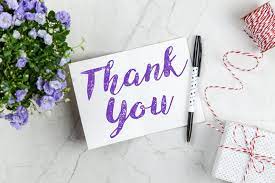